Funder Approaches to Obesity Prevention
Elizabeth G. Love, MPH
Senior Program Officer
Houston Endowment
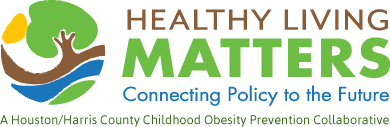 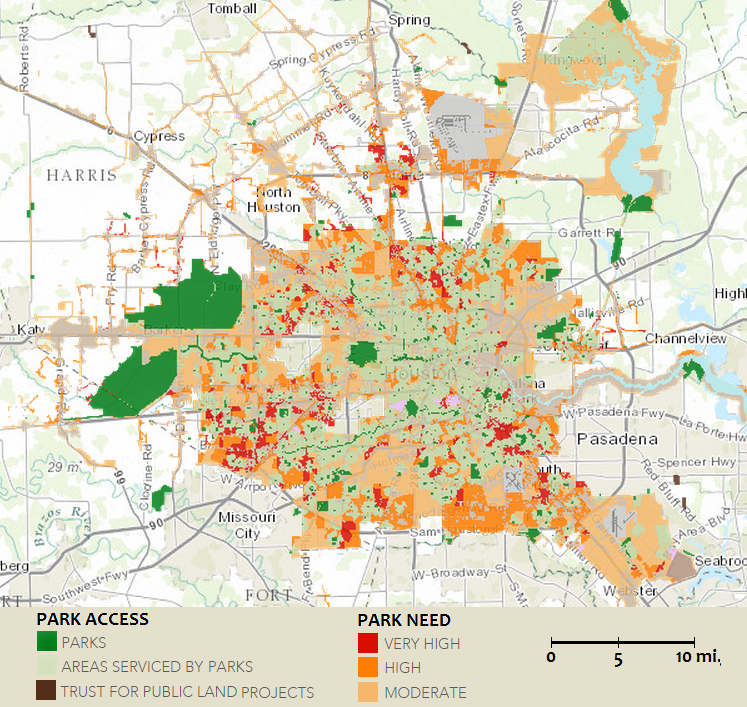 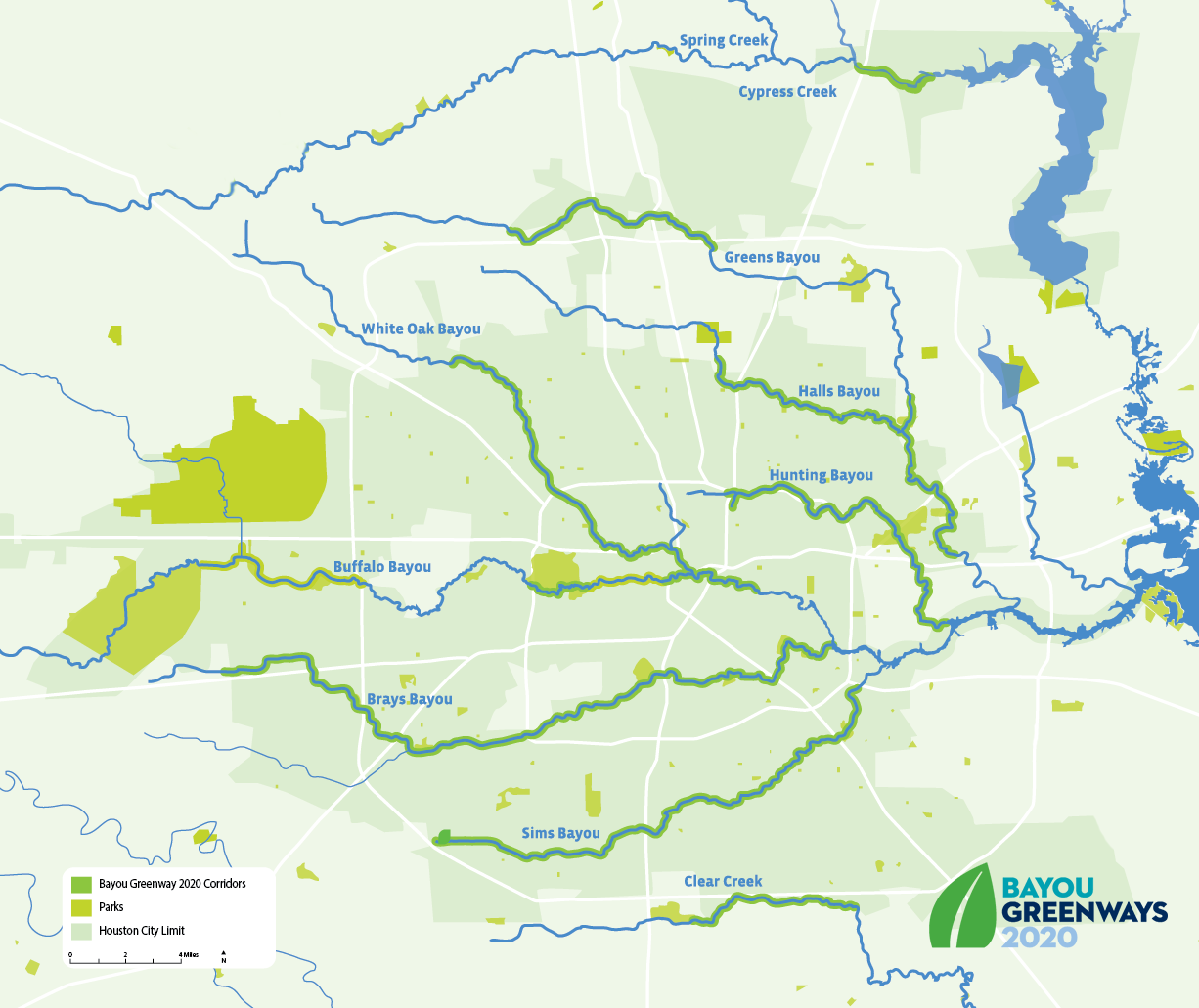 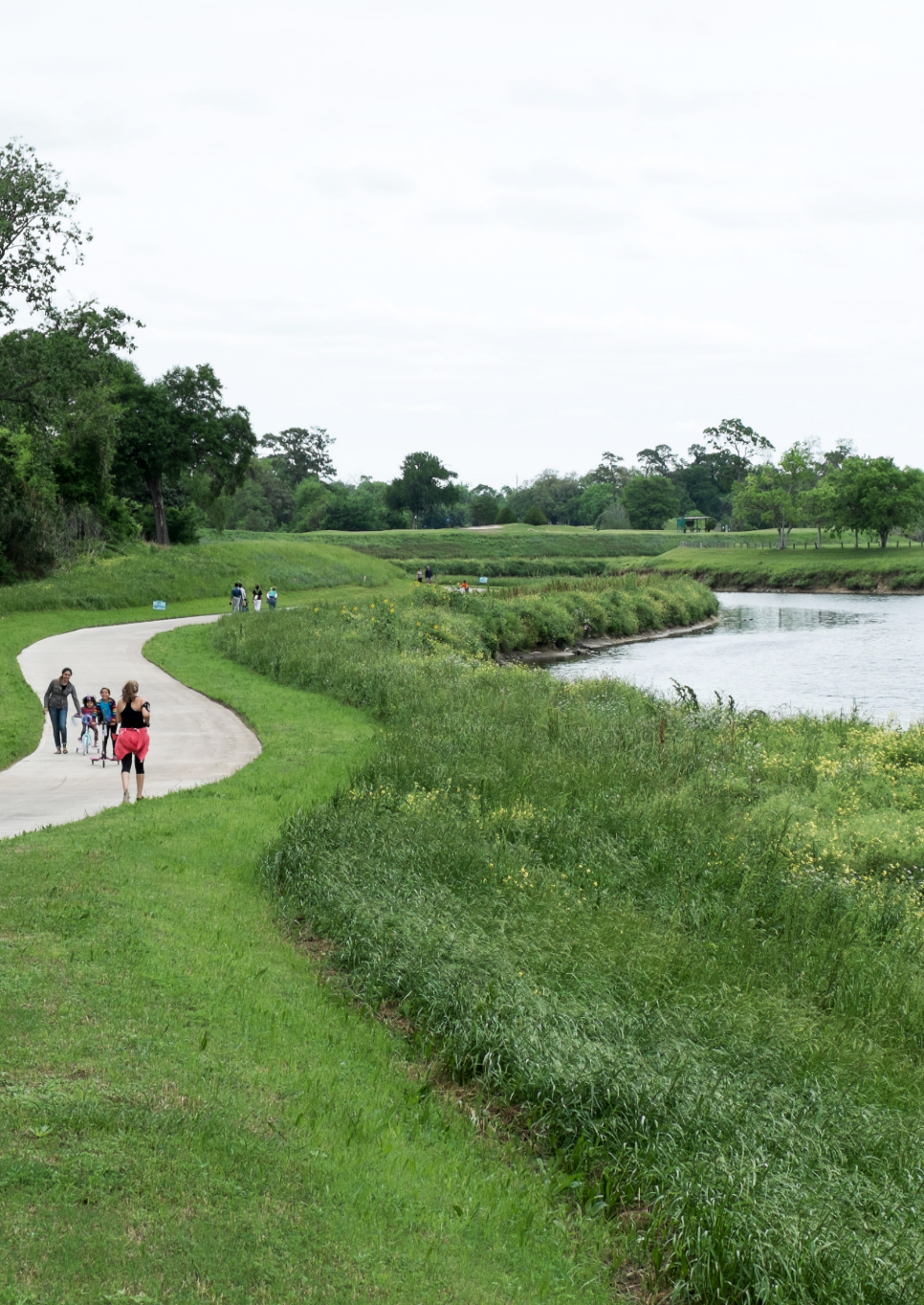 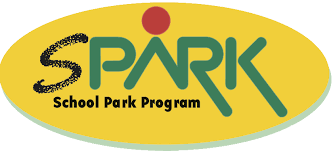 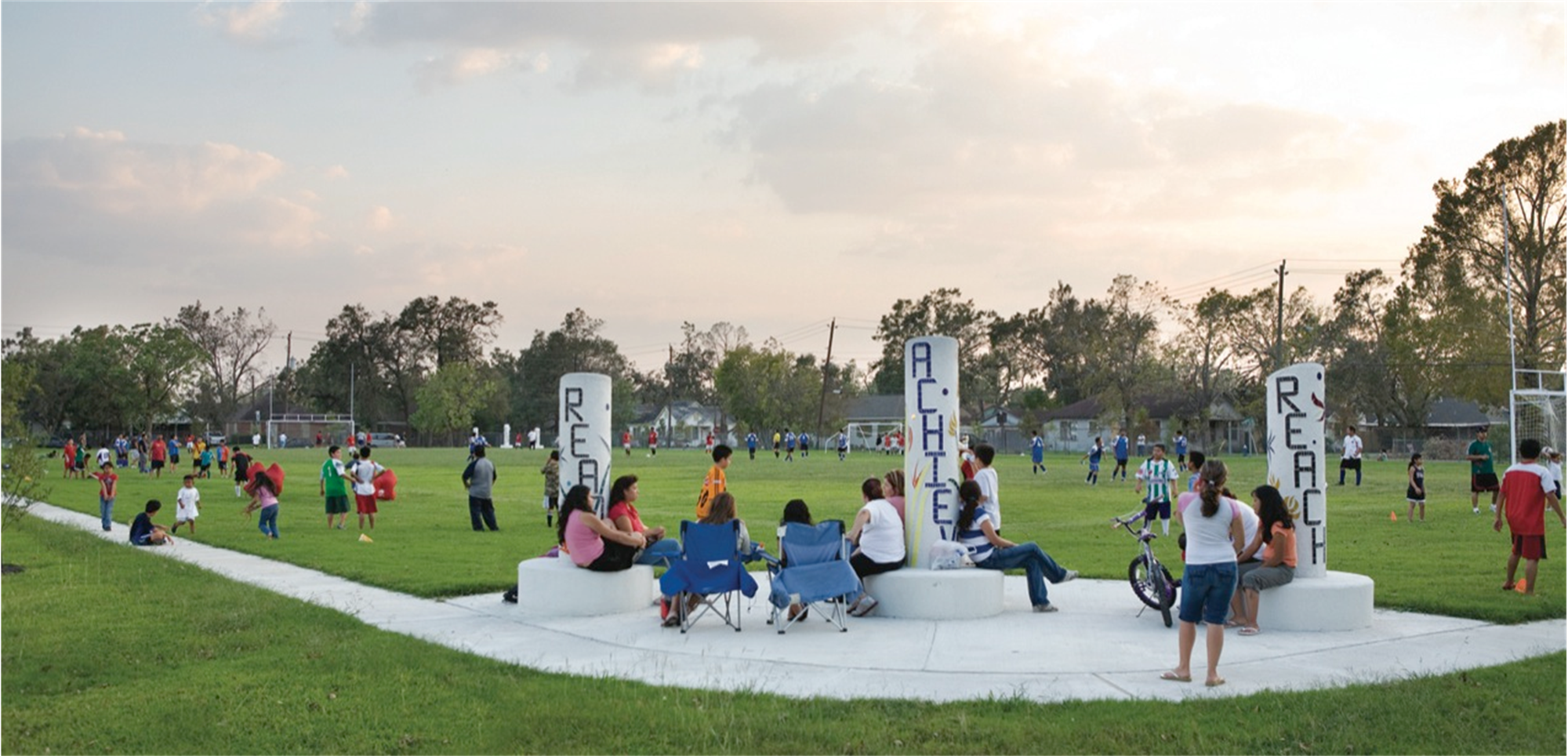 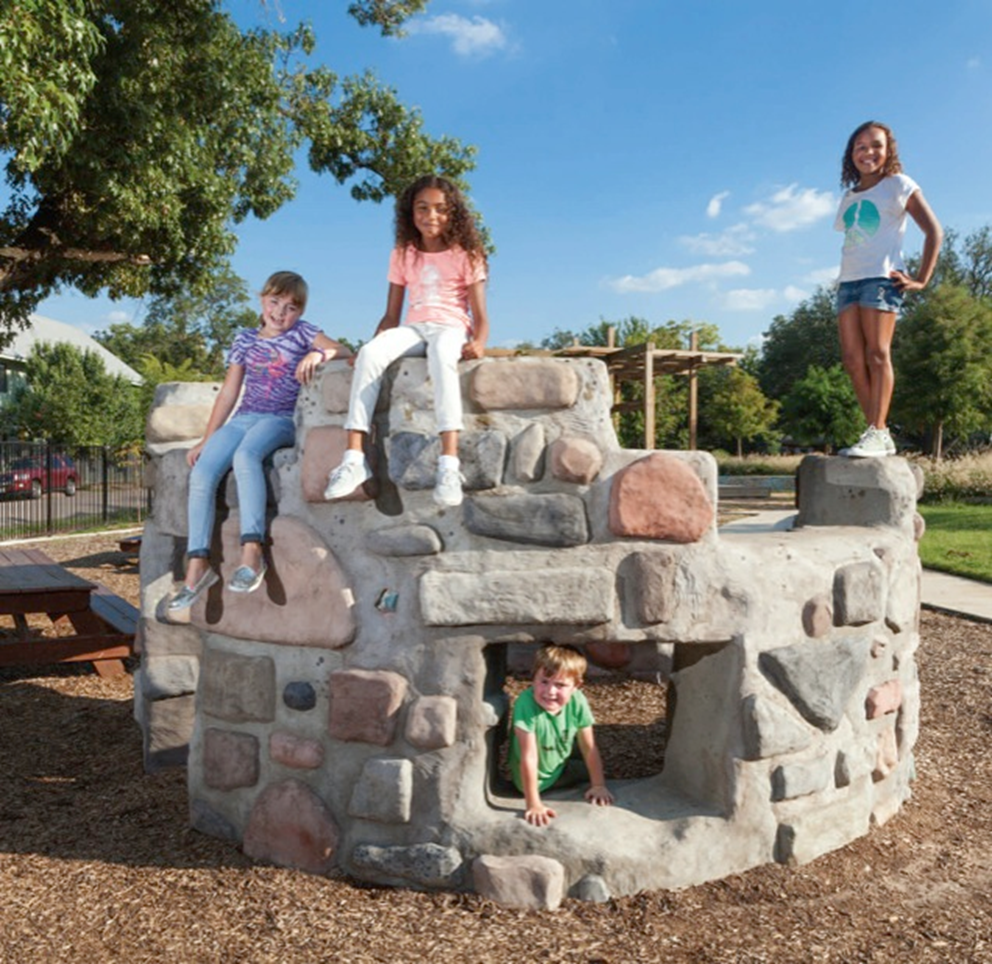 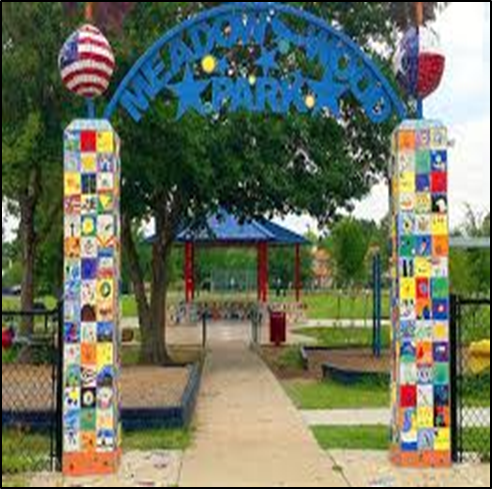 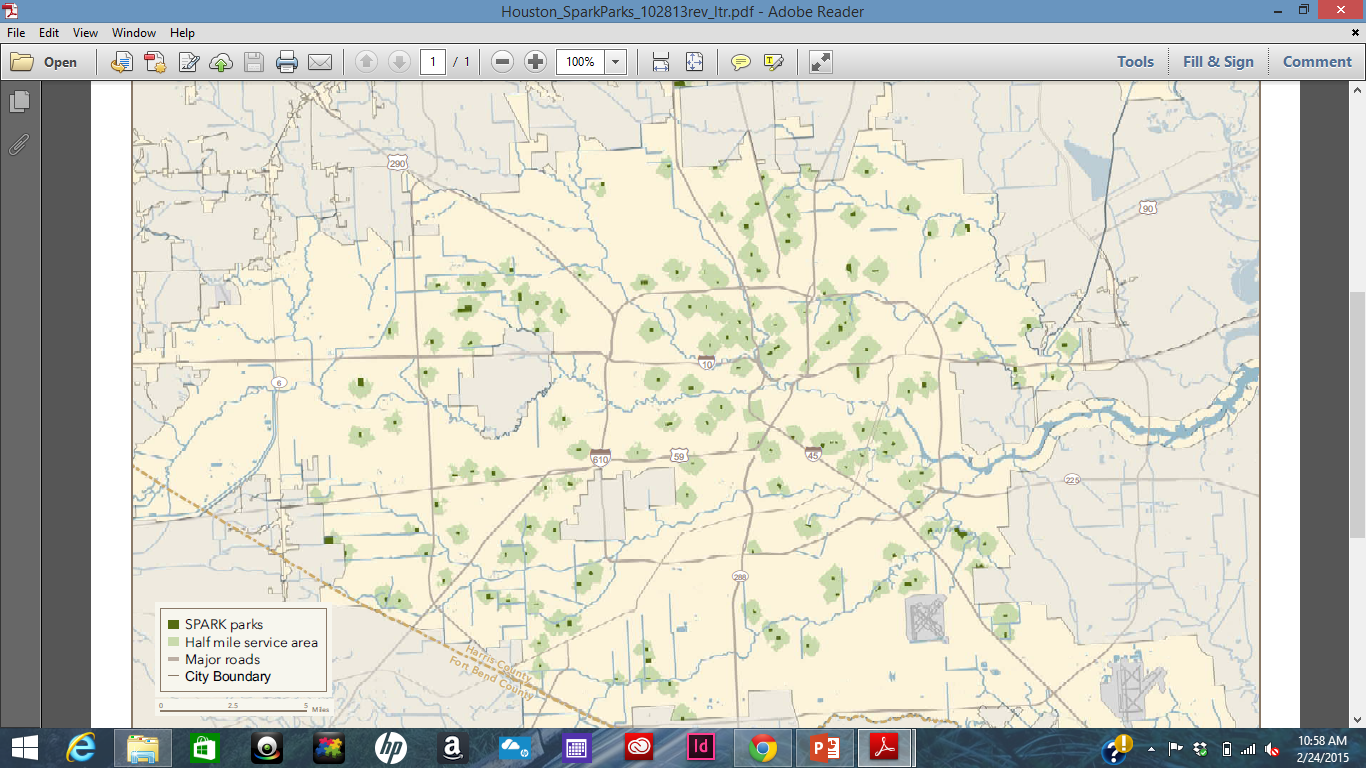 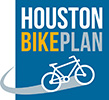 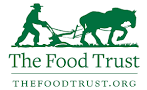 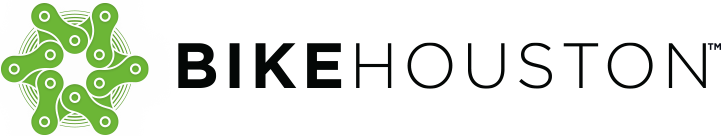 Questions?
elove@houstonendowment.org
713.238.8132